7 A digression to real3-dimensional spaces
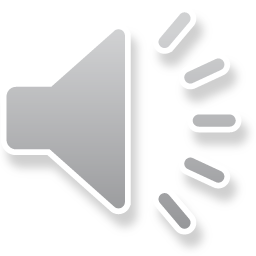 A digression to 3-dimensional real vector spaces
Introduction
In this topic, we will
Describe this digression to 3-dimensional real vector spaces
Give an overview of the topics to be covered
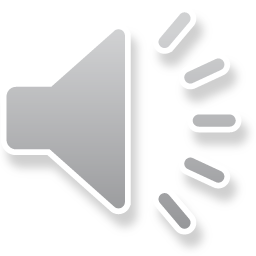 2
A digression to 3-dimensional real vector spaces
R3
This course is about generalized vector spaces
Humans, however, have a particular interest in R3
We will focus on lines and planes
Common applications include:
Navigation
Video games
3D printing
Architecture
R3 may be referred to as 3D space or just 3-space
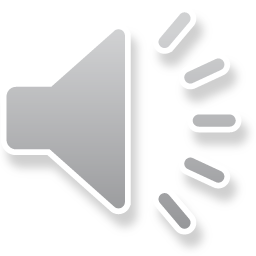 3
A digression to 3-dimensional real vector spaces
Looking ahead
We will look at:
The vector representation of a line
Finding a line through two points
The vector representation of a plane
The equation of a plane
The cross product
The equation of a line
The plane containing three points
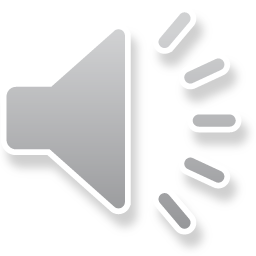 4
A digression to 3-dimensional real vector spaces
Discussion
We call this a diversion, as it contains some ideas not really applicable to general linear algebra
For example, it introduces the cross product
This is an algorithm for finding a third vector orthogonal to two given vectors
This is only possible in R3
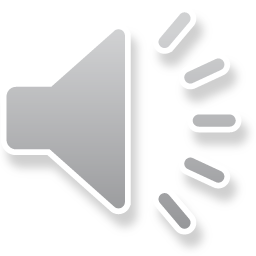 5
A digression to 3-dimensional real vector spaces
A quick review
In this chapter, it’s useful to recall that the canonical basis,	while usually represented as                ,will be represented by




Thus, for example,


Recall that the cap indicates that these are unit vectors
Their 2-norm is one
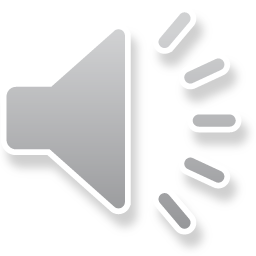 6
A digression to 3-dimensional real vector spaces
Summary
Following this topic, you now
Understand the topics to be covered in this chapter
Know that most of the material focuses entirely on 3-space
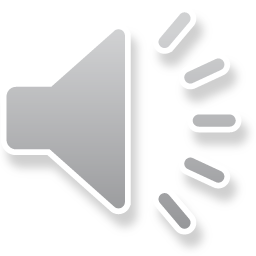 7
A digression to 3-dimensional real vector spaces
References
[1]	https://en.wikipedia.org/wiki/Three-dimensional_space
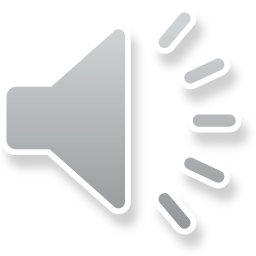 8
A digression to 3-dimensional real vector spaces
Acknowledgments
None so far.
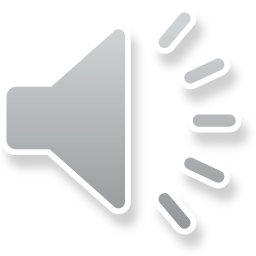 9
A digression to 3-dimensional real vector spaces
Colophon
These slides were prepared using the Cambria typeface. Mathematical equations use Times New Roman, and source code is presented using Consolas.  Mathematical equations are prepared in MathType by Design Science, Inc.
Examples may be formulated and checked using Maple by Maplesoft, Inc.

The photographs of flowers and a monarch butter appearing on the title slide and accenting the top of each other slide were taken at the Royal Botanical Gardens in October of 2017 by Douglas Wilhelm Harder. Please see
https://www.rbg.ca/
for more information.
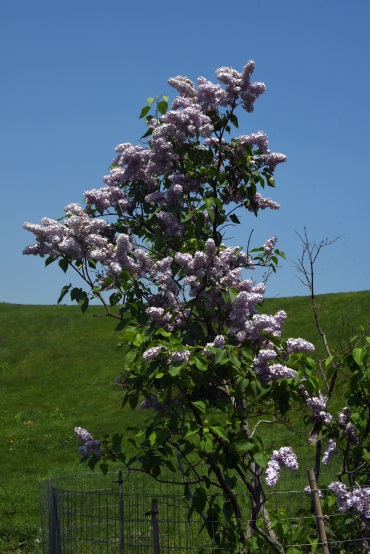 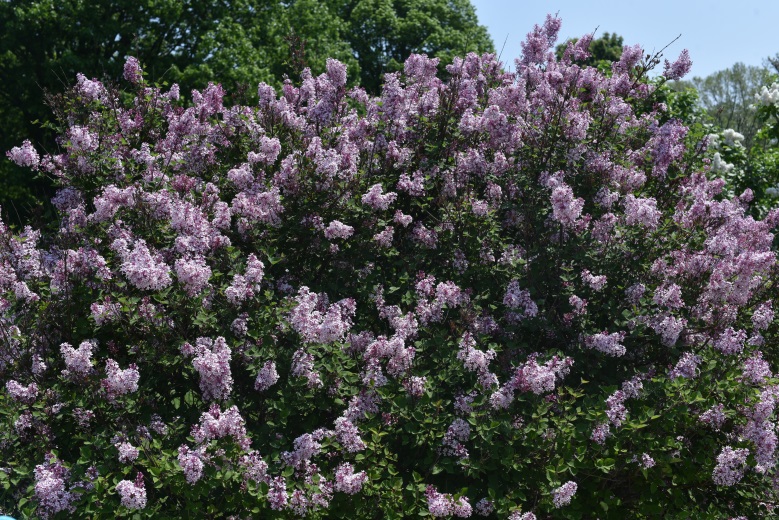 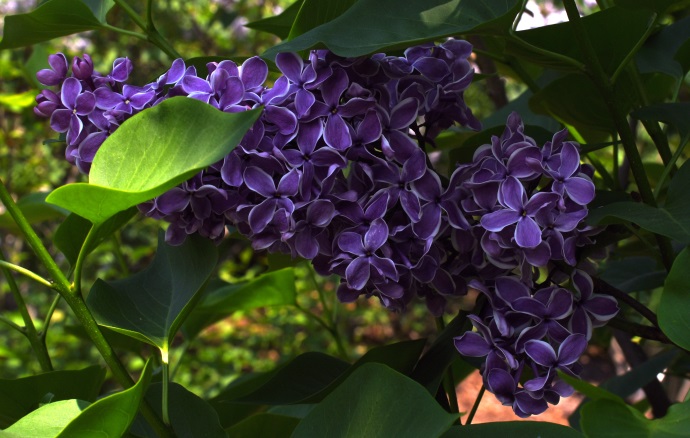 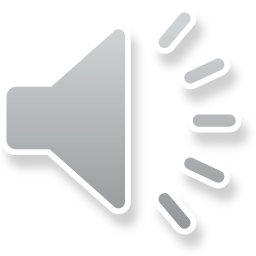 10
A digression to 3-dimensional real vector spaces
Disclaimer
These slides are provided for the ne 112 Linear algebra for nanotechnology engineering course taught at the University of Waterloo. The material in it reflects the authors’ best judgment in light of the information available to them at the time of preparation. Any reliance on these course slides by any party for any other purpose are the responsibility of such parties. The authors accept no responsibility for damages, if any, suffered by any party as a result of decisions made or actions based on these course slides for any other purpose than that for which it was intended.
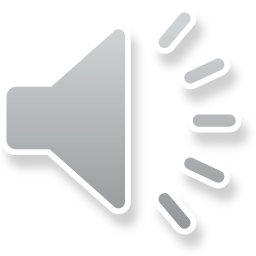 11